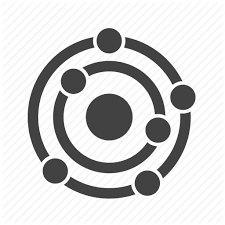 CHE 1031: General Chemistry I
Electrochemistry

5.1:  Galvanic cells (aka voltaic cells)

5.2:  Standard reduction potentials

5.3:  Batteries & fuel cells

5.4:  Corrosion
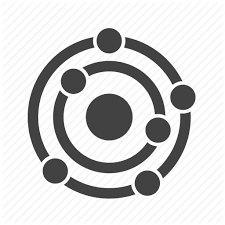 5. Electrochemistry
5.3: Batteries & fuel cells

Classify batteries as primary or secondary

List some characteristics & limitations of batteries

Provide a general description of a fuel cell
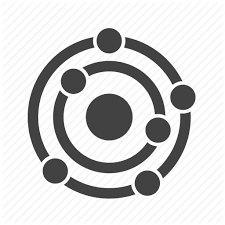 What’s a battery?
Battery: an electrochemical cell (or series of cells) that produces electrical current
Galvanic cells suited to practical application
Primary battery: single use (not rechargeable)
Dry cell: solid reactants
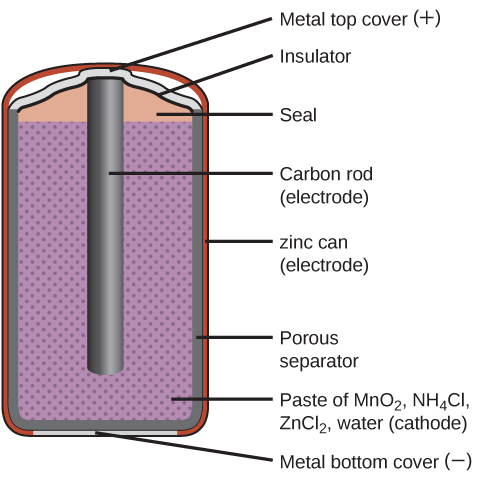 Zn(s)  Zn+2 + 2e- (anode)
2MnO4-1 + 2(NH4)(Cl) + 2e-  Mn2O3(s) + 2NH3 + H2O + 2Cl-1
Ecell = +1.5 V
V same for all sizes (AAA-D), but the larger sizes last longer
Chemistry Openstax
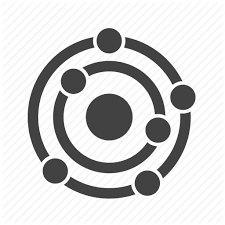 Alkaline batteries
A primary battery developed in the 1950s as improvements of dry cell batteries
3-5X more energy
Alkaline material poses a chemical hazard if they leak
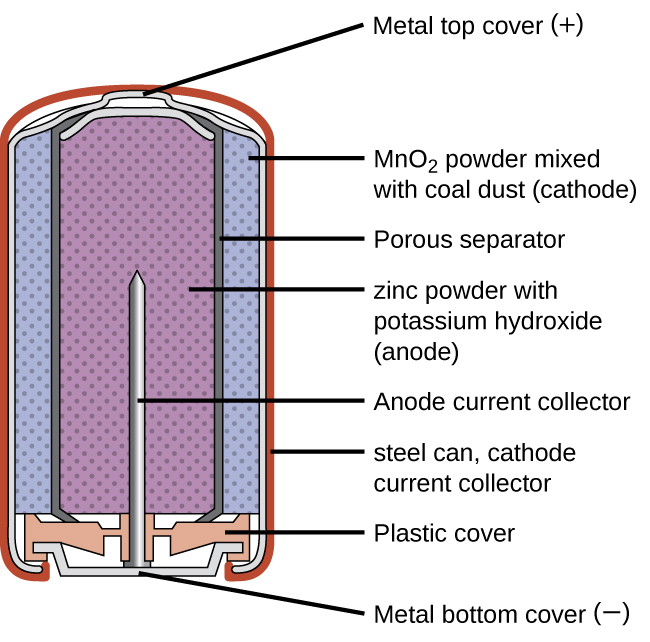 Zn(s) + 2(OH)-1  ZnO + H2O + 2e-
					E° = - 1.28 V
2MnO4-1 + H2O + 2e-  Mn2O3(s) + 2(OH)-1 
					E° = + 0.15 V
								  E°cell = + 1.43 V
Chemistry Openstax
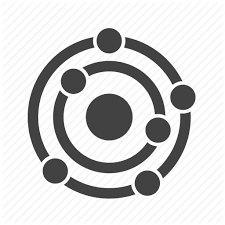 Secondary batteries
Secondary batteries: are rechargeable
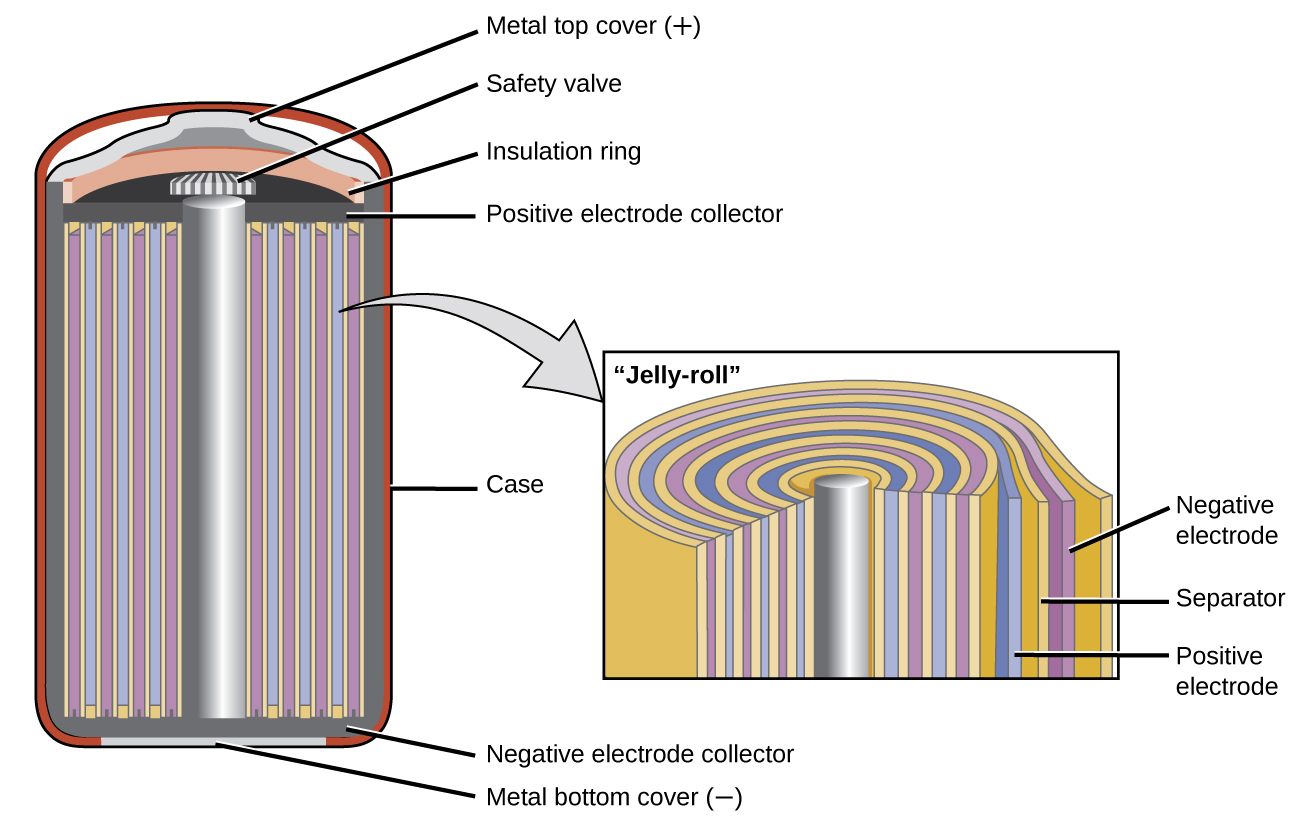 NiCd battery
Chemistry Openstax
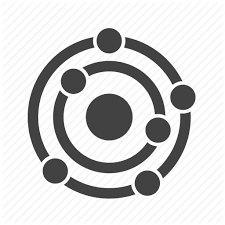 Common secondary batteries
The NiCd battery (nickel – cadmium) can be charged about 1000 times and provides 1.2 – 1.25 V.
Cd makes these batteries quite toxic.
Cd(s) + 2(OH)-1     Cd(OH)2(s) + 2e-
NiO2(s) + 2H2O + 2e-    Ni(OH)2(s) + 2(OH)-1
Cd(s) + NiO2(s) + 2H2O    Cd(OH)2(s) + Ni(OH)2(s)
The lithium ion battery is now ubiquitous. They provide 3.7 V, hold charge well and are lightweight.
LiCoO2(s)		   Li1-xCoO2 + xLi+1 + xe-  
xLi+1 + xe- + xC6     	x LiC6				
LiCoO2 + xC6		Li1-xCoO2 + xLiC6
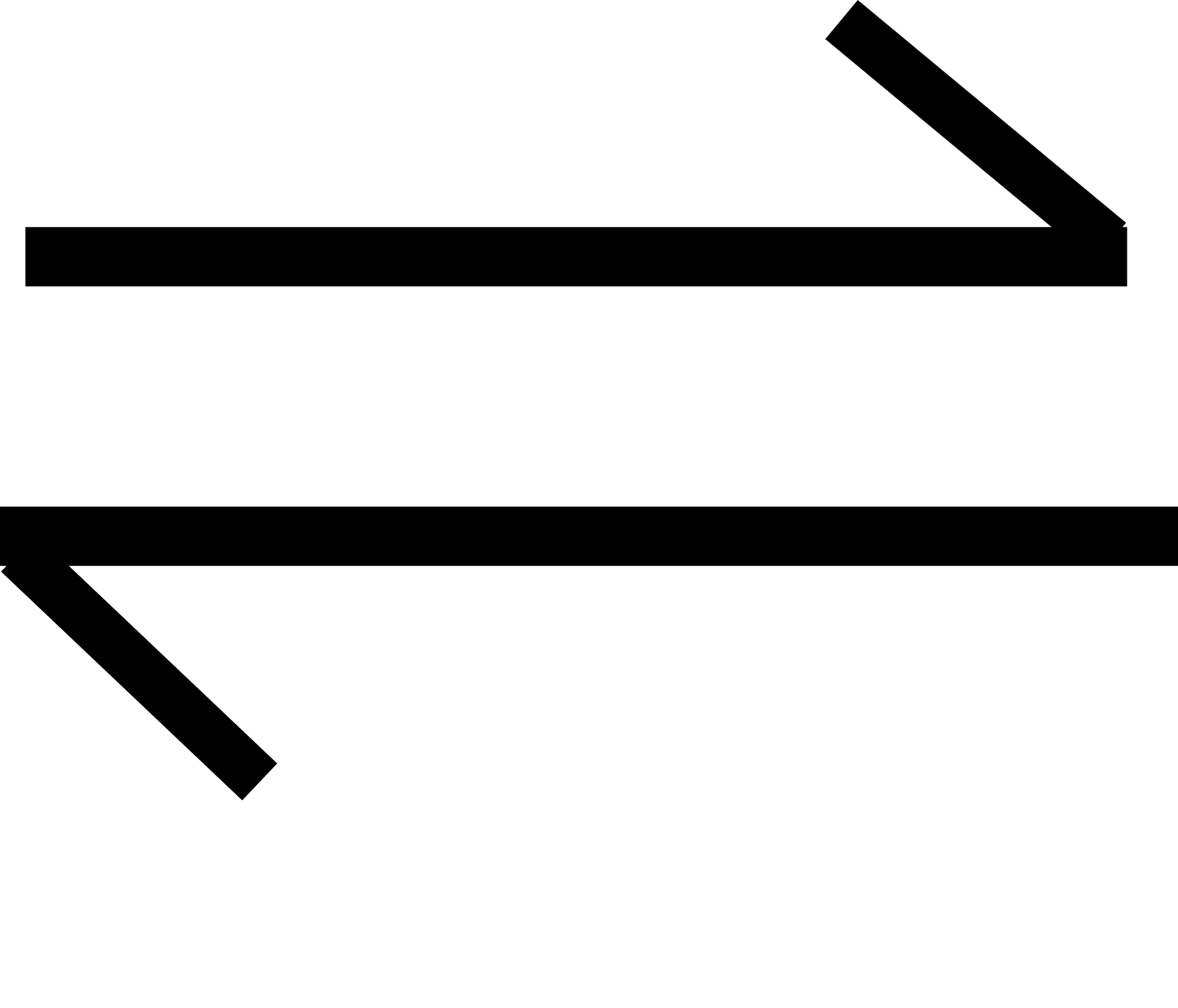 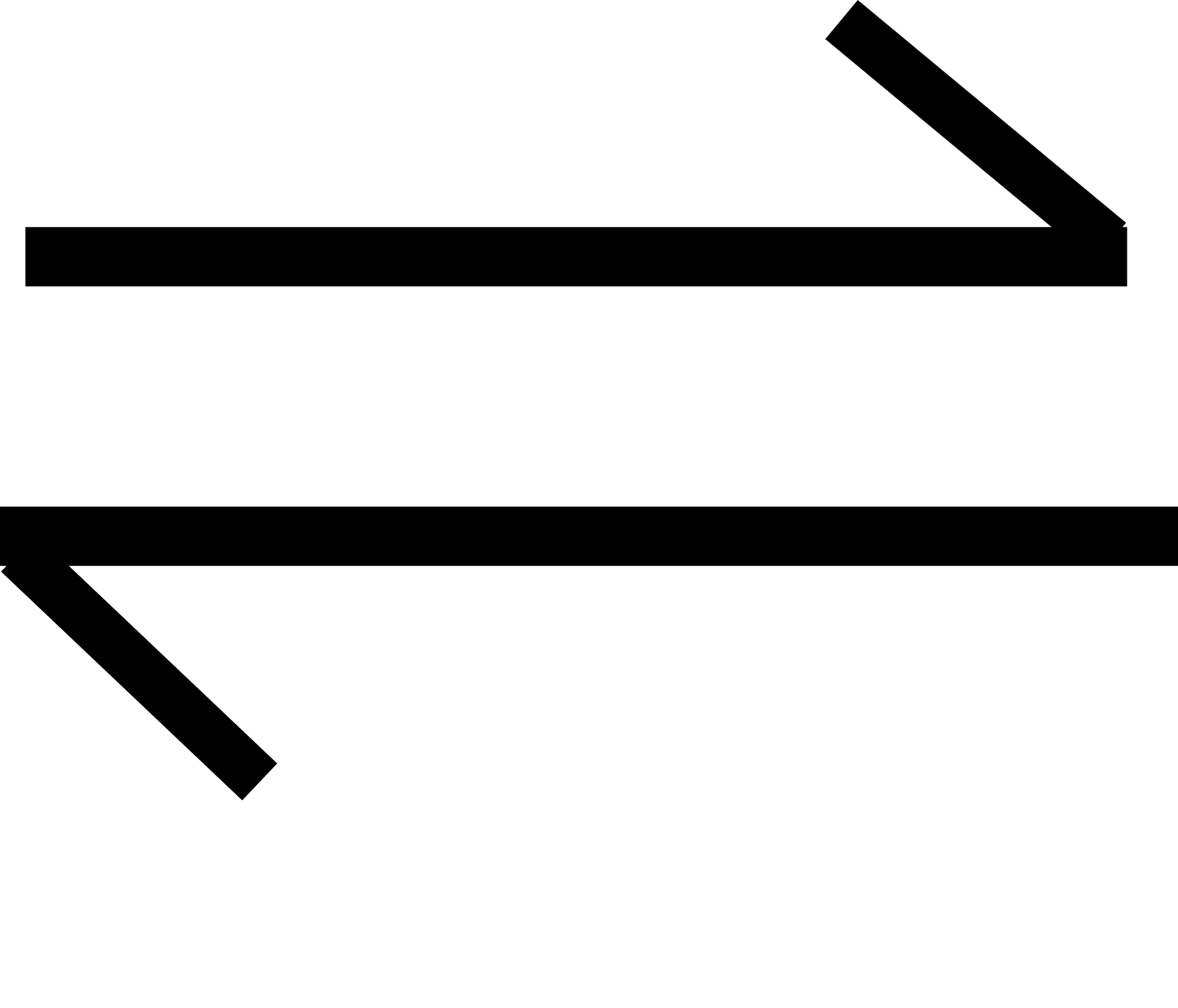 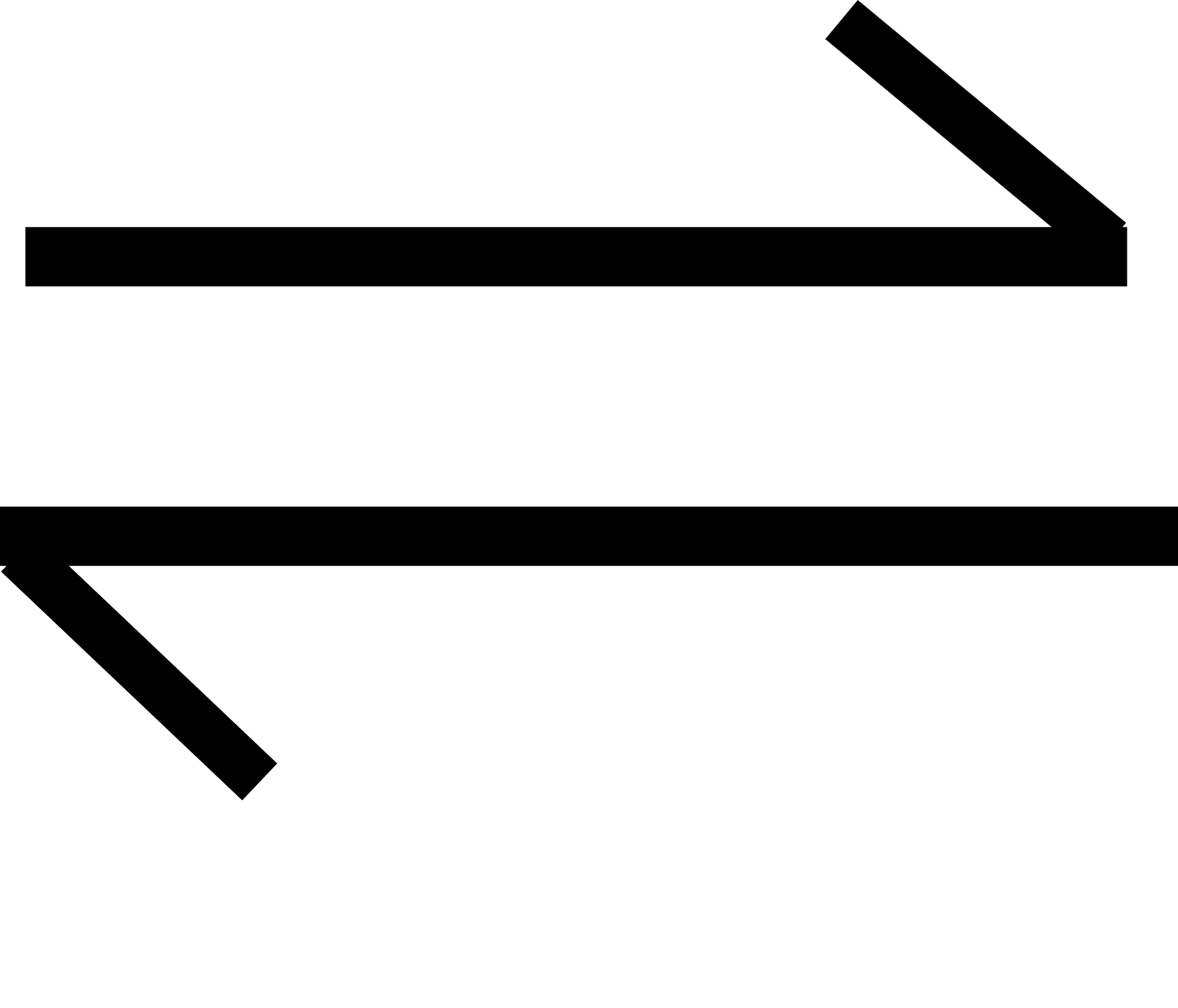 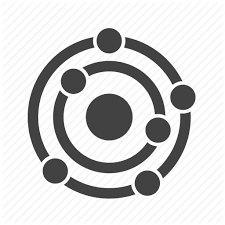 Li ion batteries
The C6 in lithium ion batteries is graphite: thin and very lightweight layers of carbon.
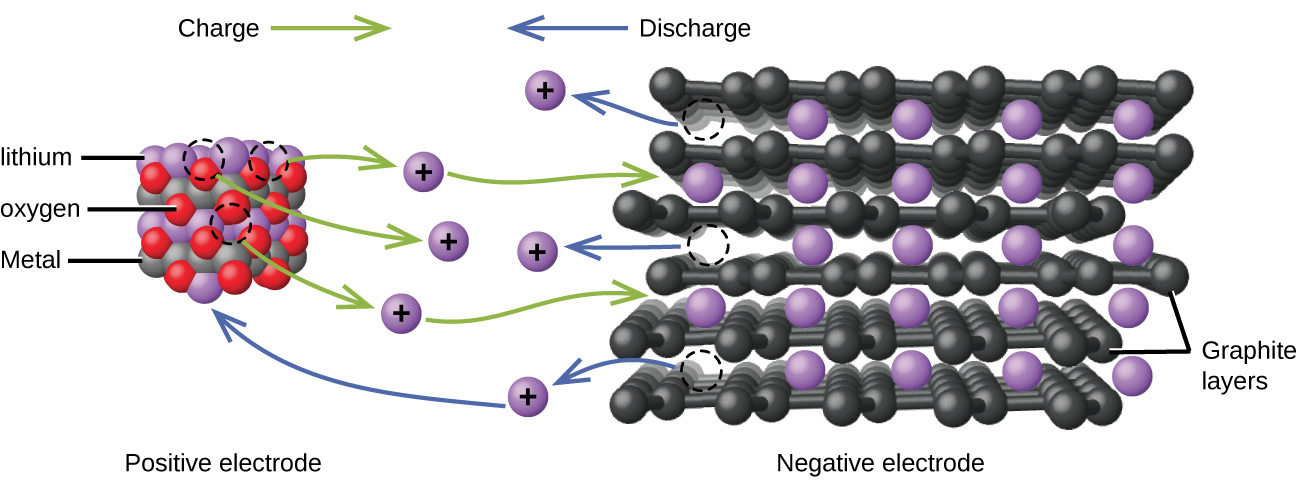 Chemistry Openstax
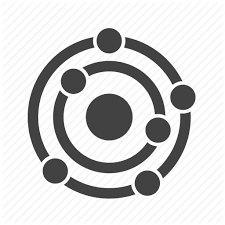 Safer Li ion batteries
Li ion batteries make our addiction to electronics possible, but they sometimes catch on fire.
Researchers at Stanford University have developed a thin film of plastic studded with nickel micro-particles to solve this problem.
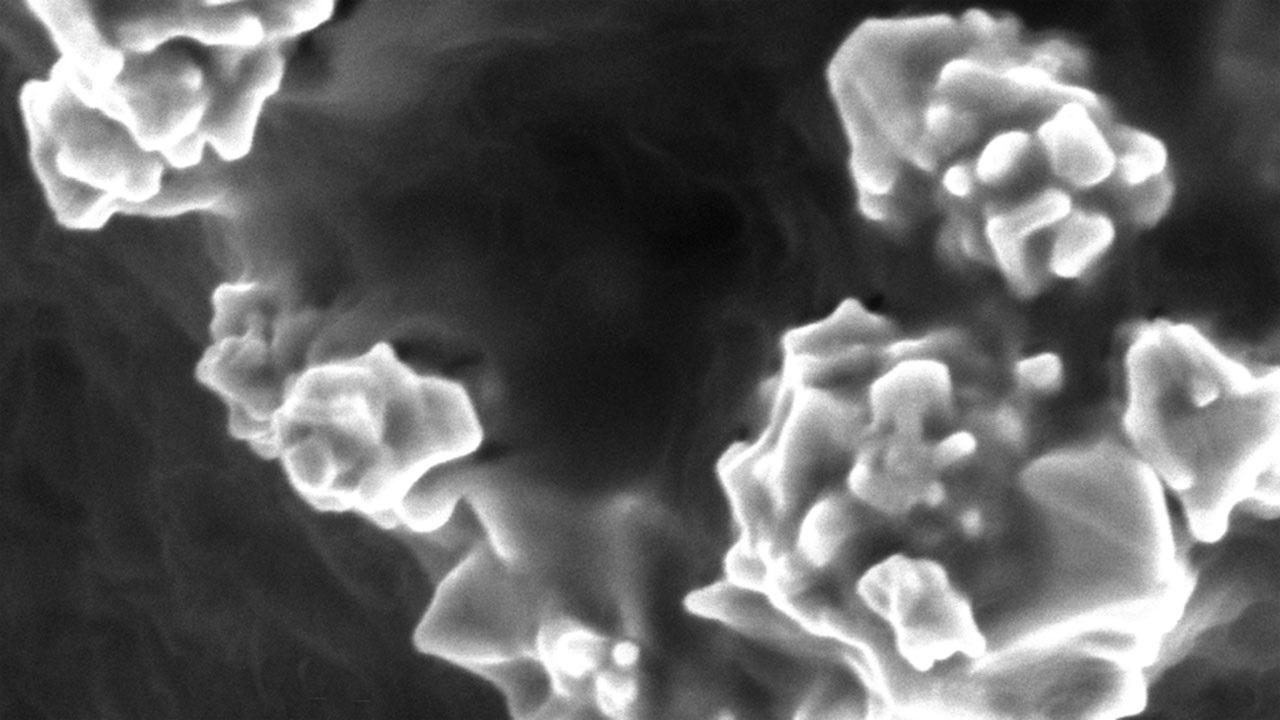 At normal temps the Ni conducts electricity.
When the battery begins to overheat, plastic film expands & separates Ni, stopping flow of e-.
http://www.sciencemag.org/news/2016/01/cheap-plastic-film-prevents-batteries-catching-fire
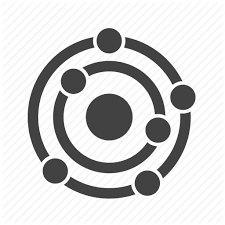 Lead-acid batteries
The lead-acid batteries used in cars are an old secondary battery.
Pb(s) + HSO4-1    Pb(SO4) + H+1 + 2e-
PbO2(s) + HSO4-1 + 3H+1 + 2e-    Pb(SO4) + 2H2O 
Pb(s) + PbO2(s) + 2H2(SO4)    2Pb(SO4) + 2H2O
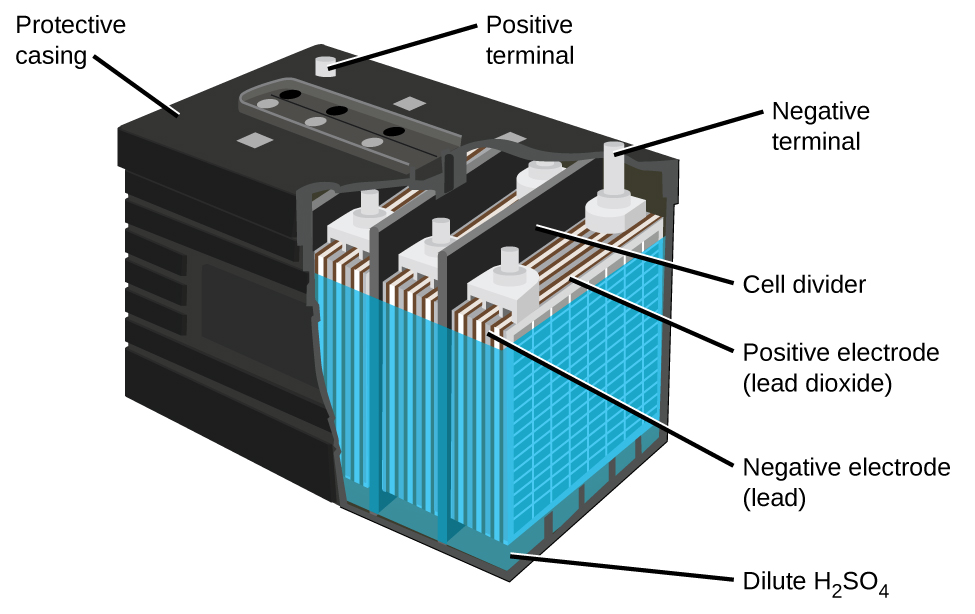 Each cell produces 2 V, so 6 cells in serial create a 12 V battery.

Environmental hazard because of both the lead & the acid.
Chemistry Openstax
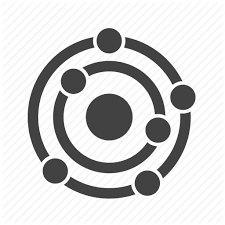 Fuel cells
Fuel cell: a device that converts chemical energy into electrical energy without combustion
Open systems with continuous fuel input & power output
Redox reactions
Efficiency 40 – 60%, greater than 25-35% for internal combustion.
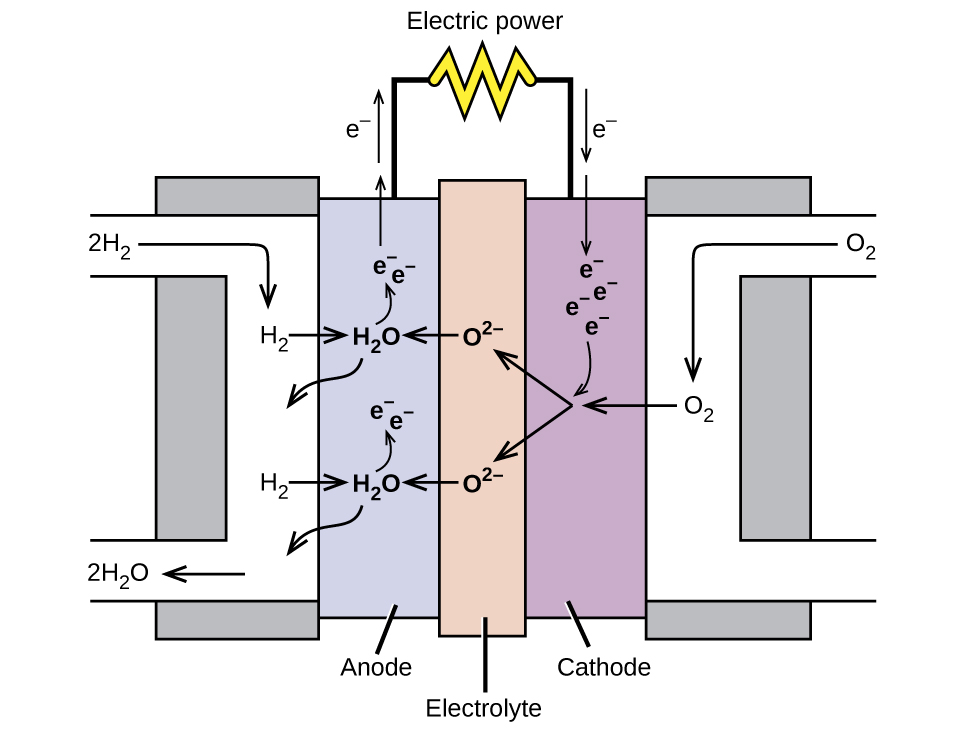 In this hydrogen fuel cell the only by-product is water.
2H2 + 2O-2  2H2O + 4e-
O2 + 4e-  2O-2
2H2 + O2  2H2O
E°cell = 0.9 V
Chemistry Openstax
Can you?
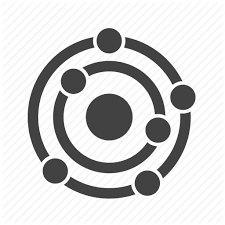 (1) Define the term battery?

(2) Differentiate between primary and secondary batteries?

(3) Describe what factors govern battery voltage and longevity?

(4) Explain how battery cells can be linked in serial to increase        power output?

(5) Explain how a plastic-nickel film can be used to improve the        safety of lithium ion batteries?

(6) Explain the differences between batteries and fuel cells and        the advantages of fuel cells?